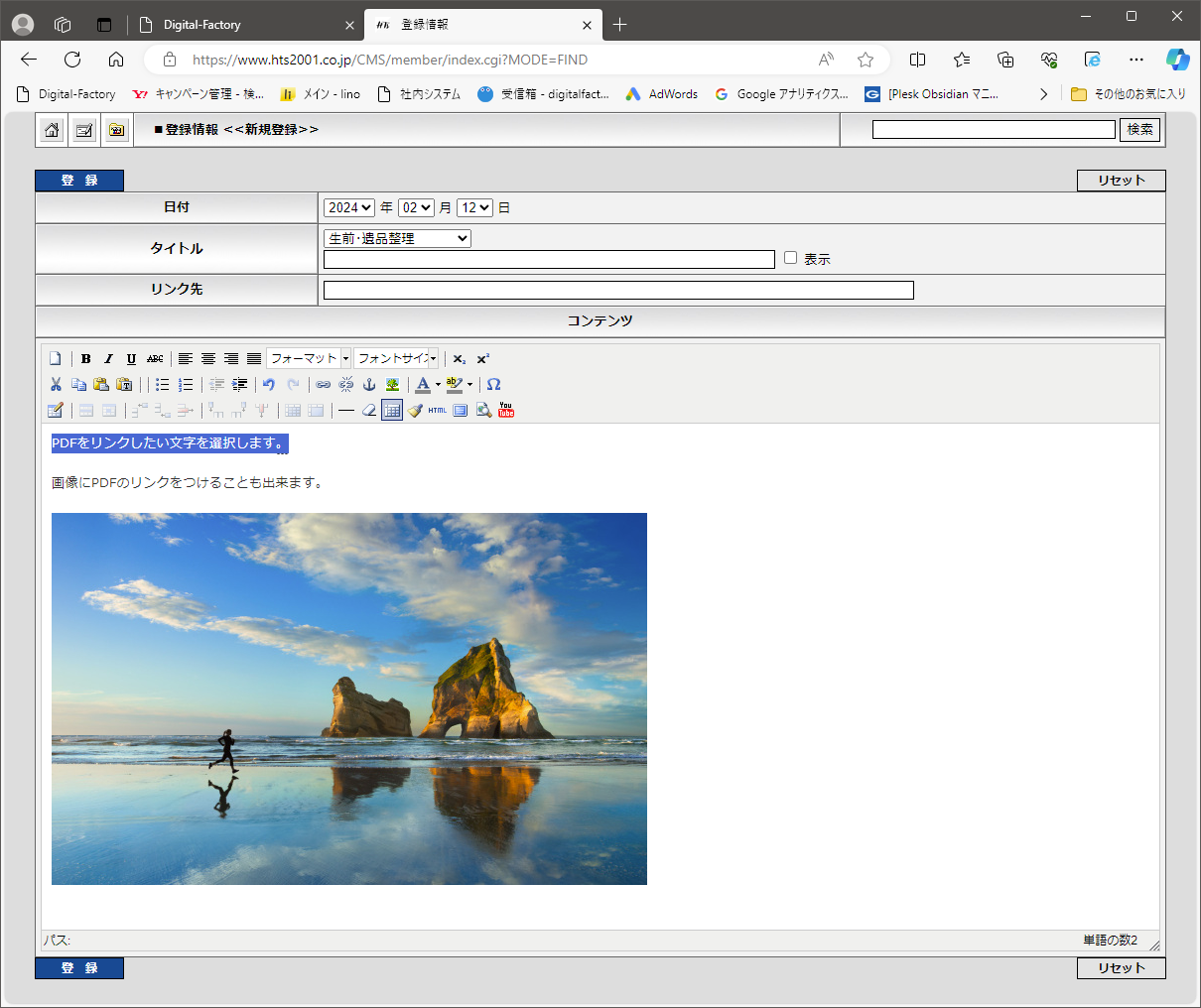 ②リンクの挿入をクリック
①PDFをリンクさせたい部分
を選択状態にします。
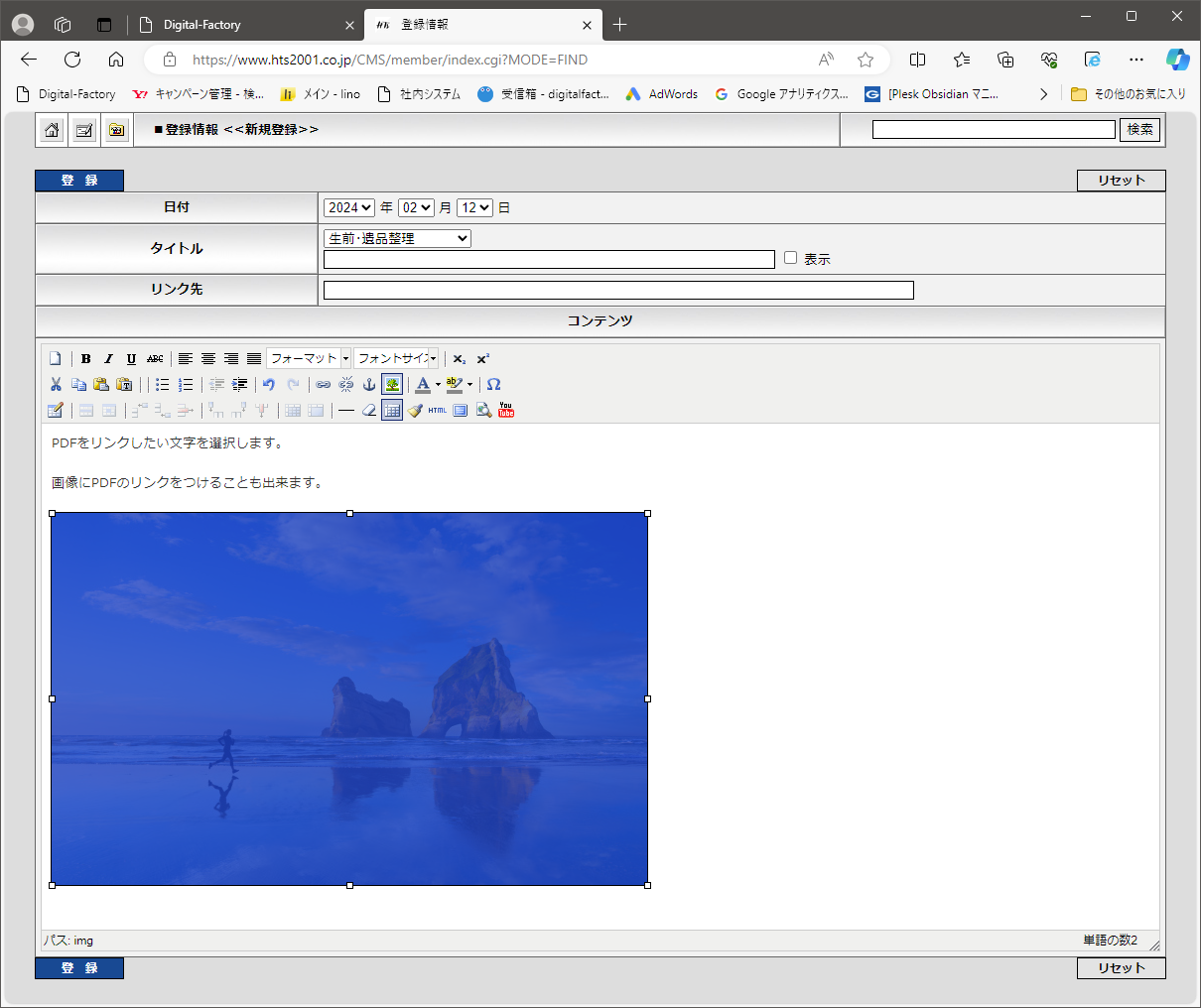 ②リンクの挿入をクリック
①PDFをリンクさせたい部分
を選択状態にします。
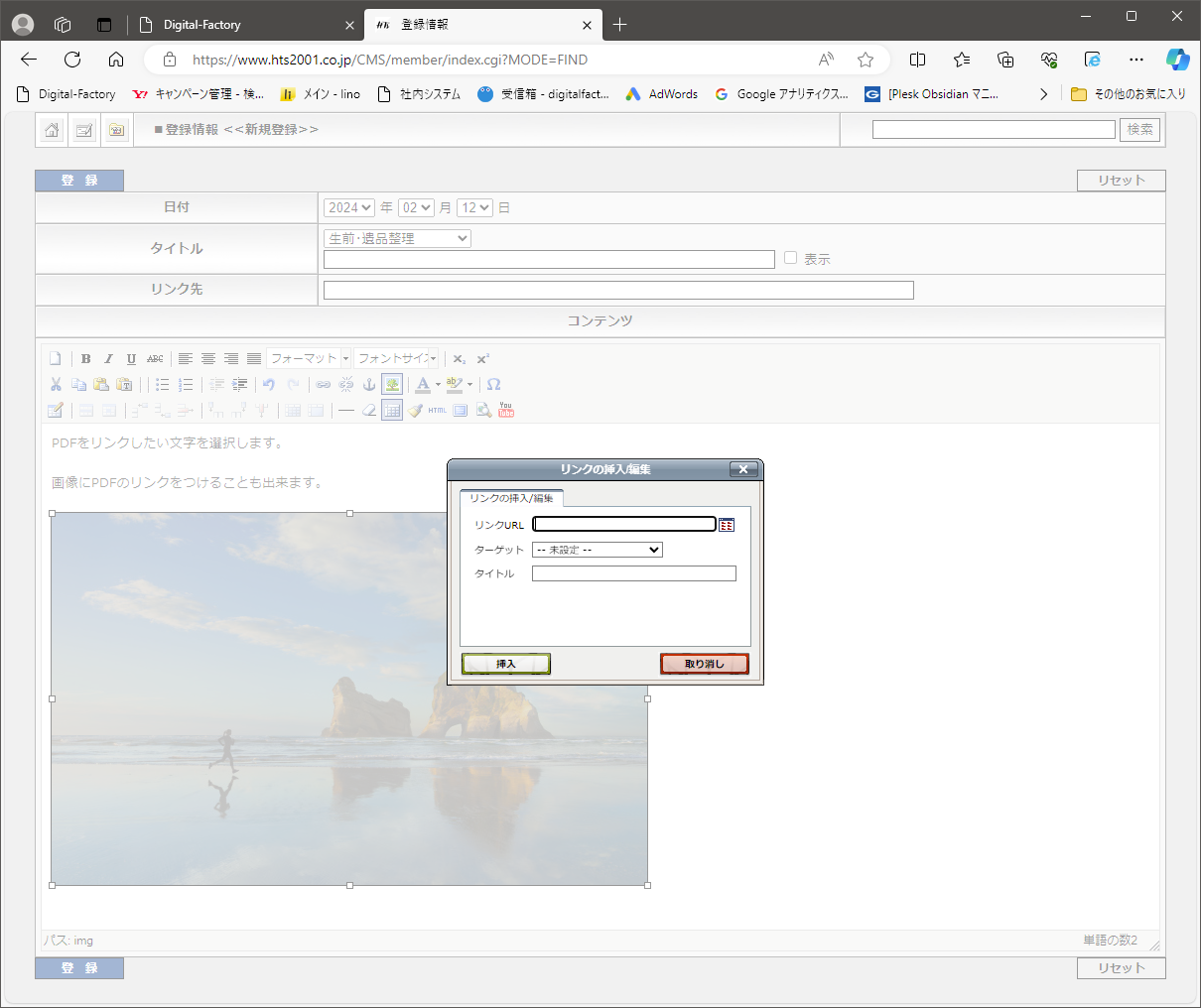 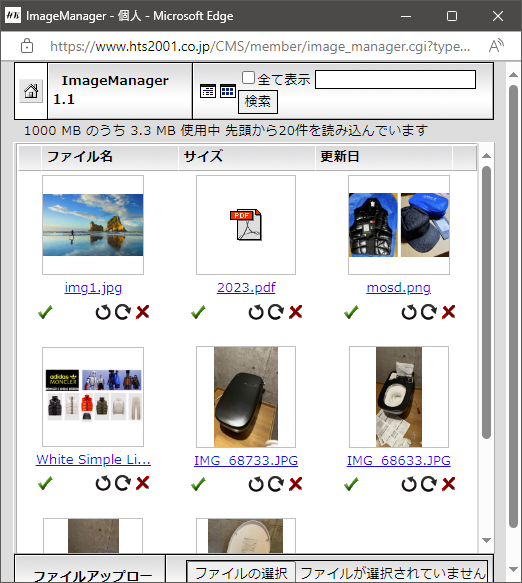 ④ImageManagerから選んで✔をクリック
またはファイルを選択してPCからアップロード
③このアイコンをクリック
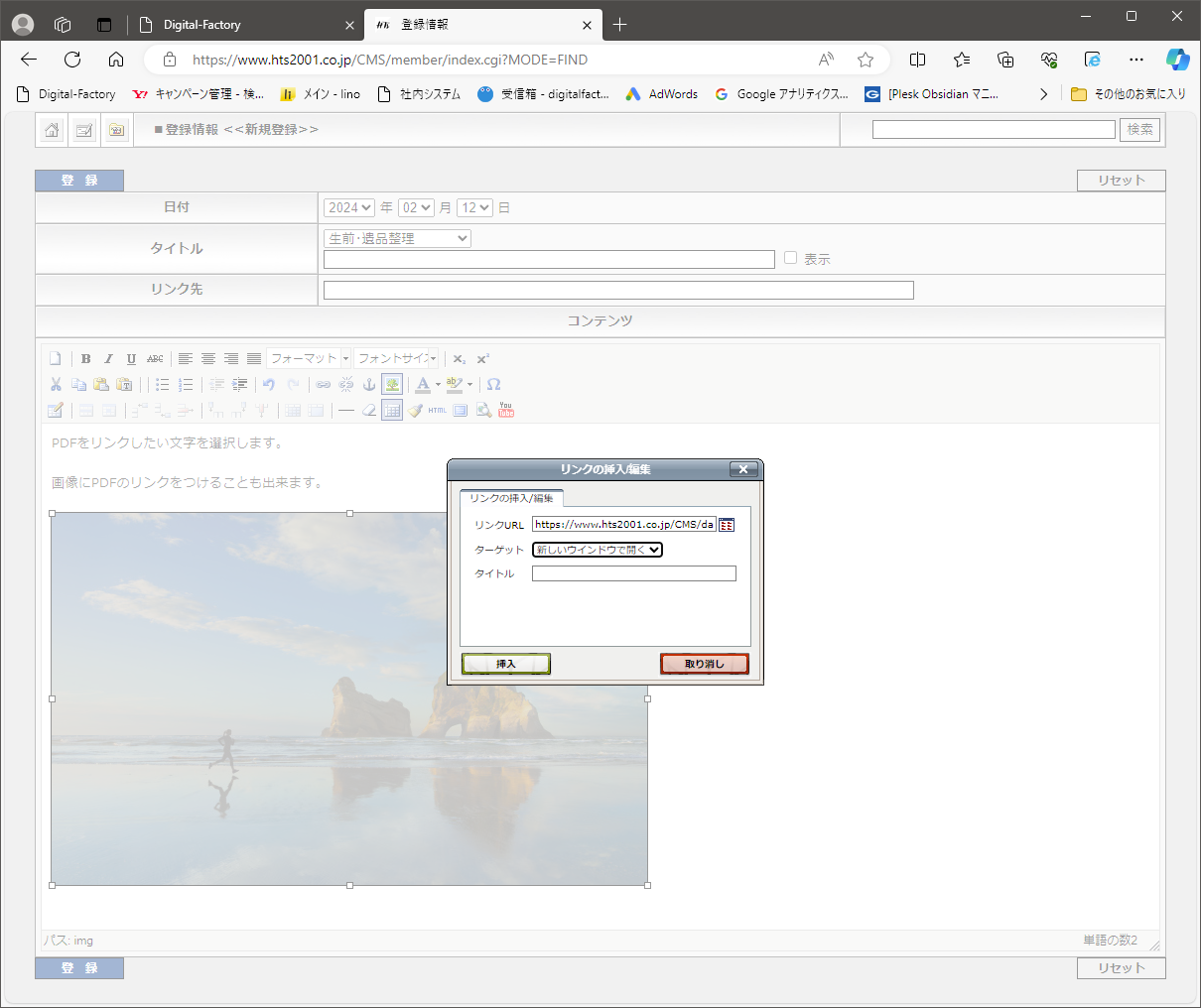 ⑤ターゲットを
新しいウィンドウで開くに。
挿入して完了です。